SABIRANJE BROJEVA DO 5
PRVI RAZRED
ZNAK ZA  SABIRANJE  JE  PLUS  +
2  +  3  =  5      ZBIR JE BROJ KOJI
                                                DOBIJEMO SABIRANJEM

SABIRCI  SU BROJEVI KOJE SABIRAMO
SLAGALICA
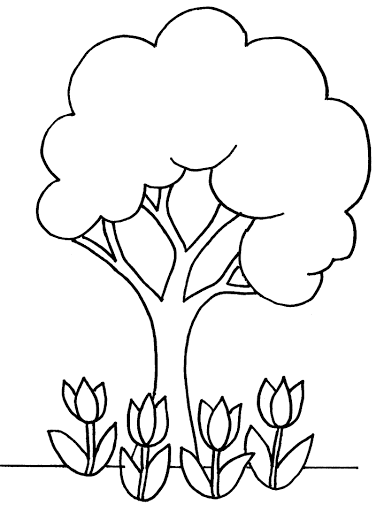 RAČUNAMO
2  +        = 4   
1  +        = 3
2  +        = 5
1  +        = 2
2
2
3
1
BOJANKA
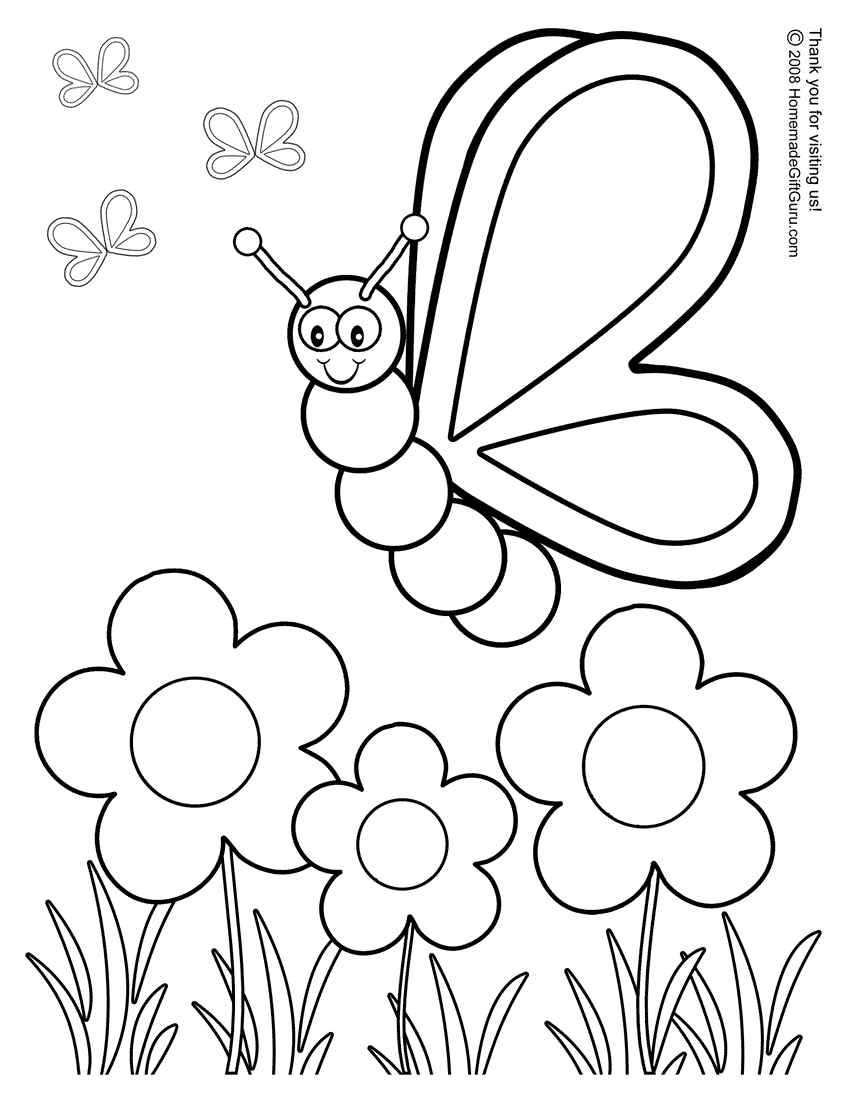 SKUPOVI
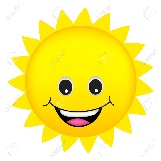 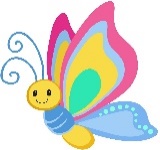 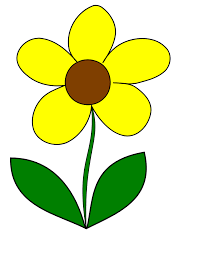 +                            =
+                       =
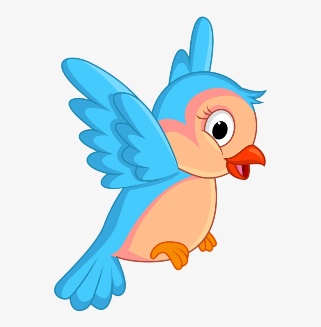 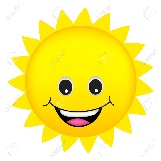 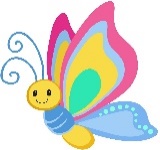 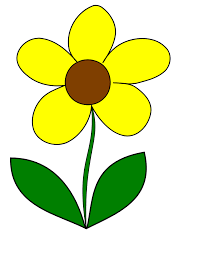 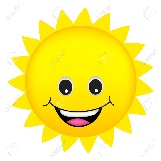 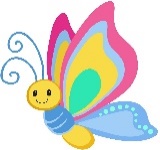 2
3
5
1
3
4